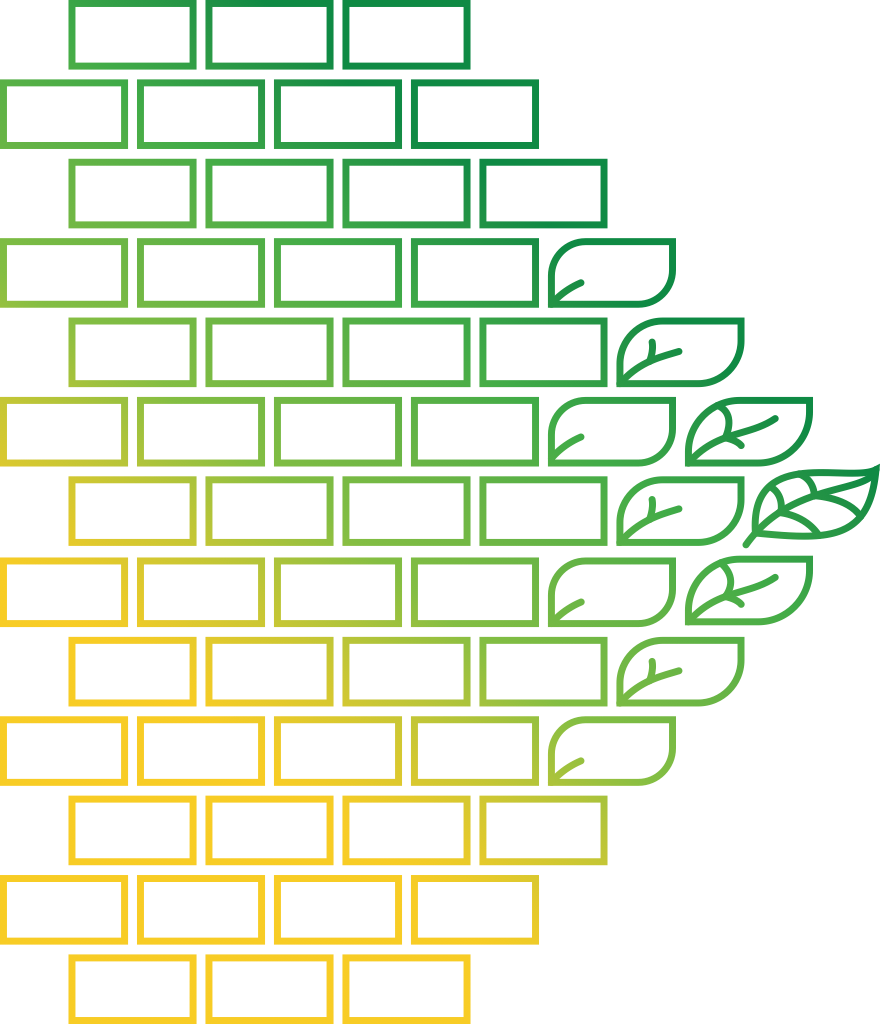 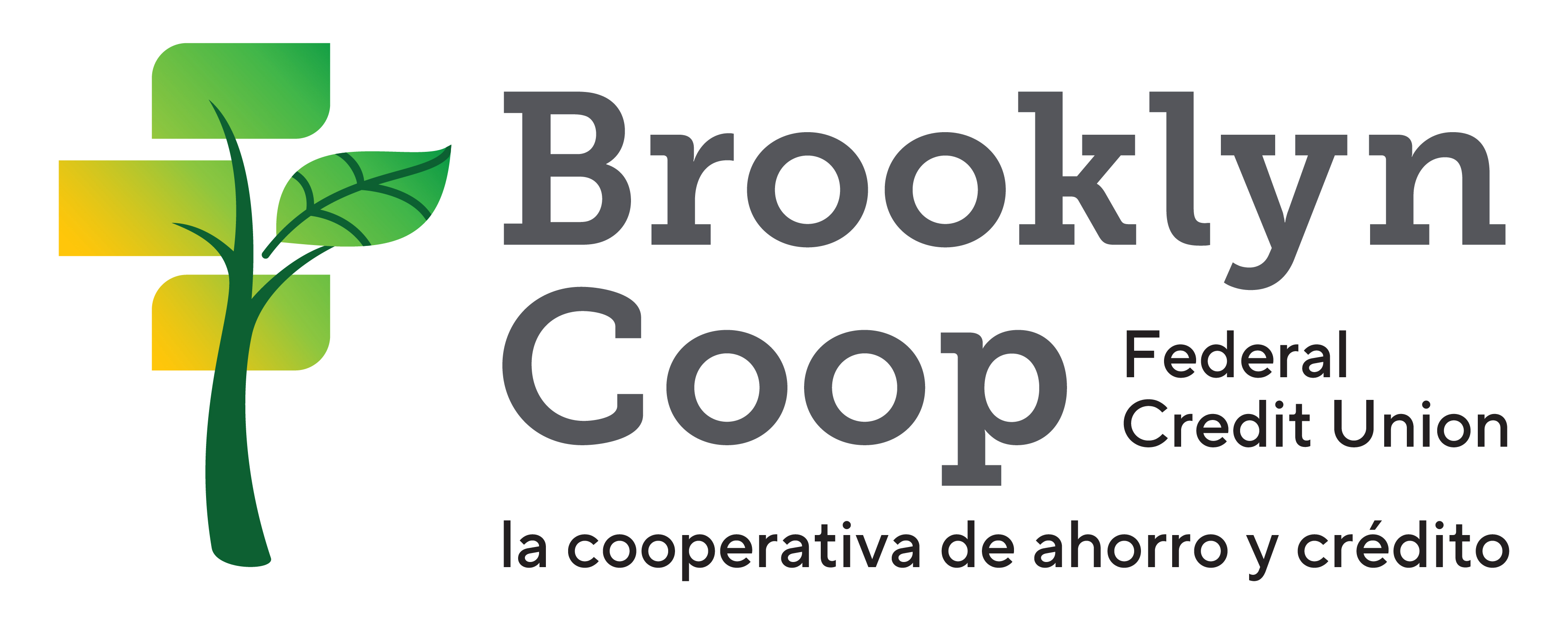 Annual Membership Meeting
October 7 2022,  Octubre 7 del 2022
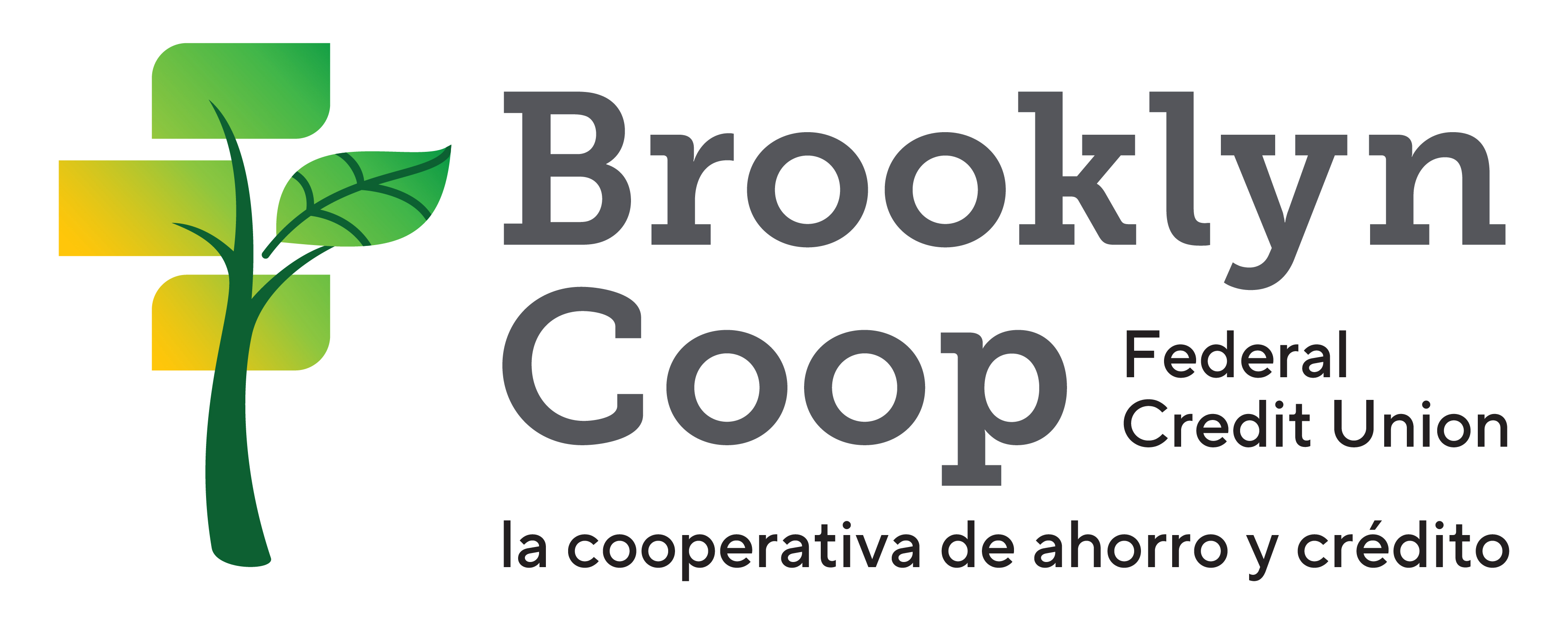 Agenda / Agenda
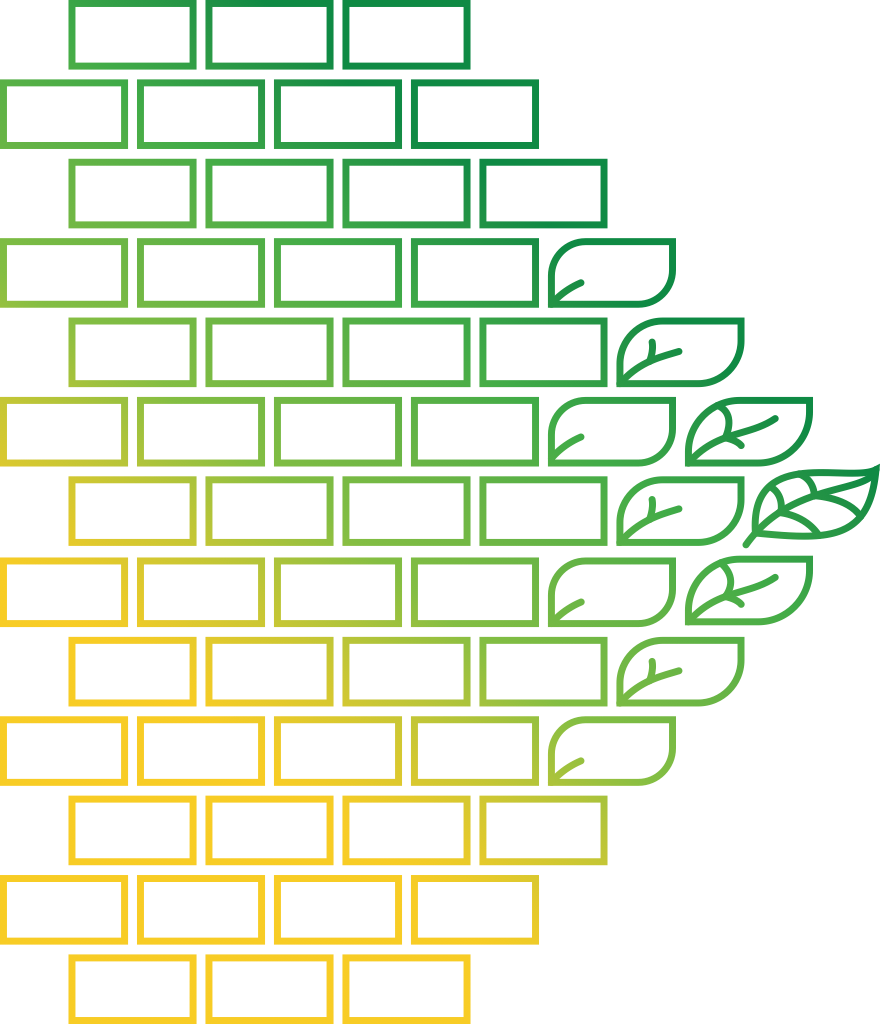 Arrival and Call to Order / Bienvenida	Rolando Guzmán
Housekeeping / Orientación	Mashari Grissom
Introductions of Board Members / Presentación de la Junta Directiva 	Rolando Guzmán
Consent Agenda / Agenda acordada	 Rolando Guzmán 
Recent Highlights / Acontecimientos recientes	 Rolando Guzmán
Financial Report / Reporte financiero	Samira Rajan
Supervisory Comm Report / Reporte del Comité de Supervisión	 Paula Lee Poy
Elections / Elecciones	 Gregory Louis
Upcoming Events                                                                                                                    Mashari Grissom
Update from Grow Brooklyn / Noticias de Grow Brooklyn	Makeela Brathwaite
Questions from Members / Preguntas de los socios	Samira Rajan
Adjournment / Se levanta la sesión	 Rolando Guzmán
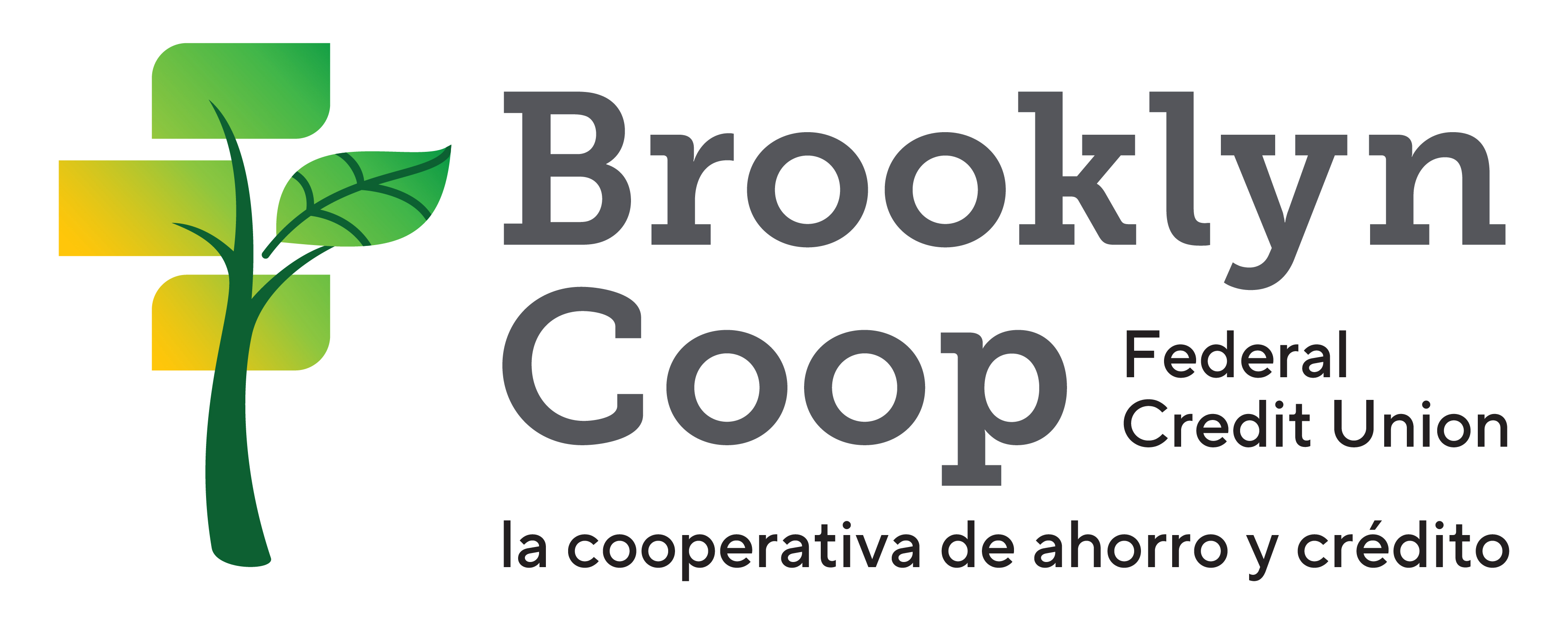 Consent Agenda
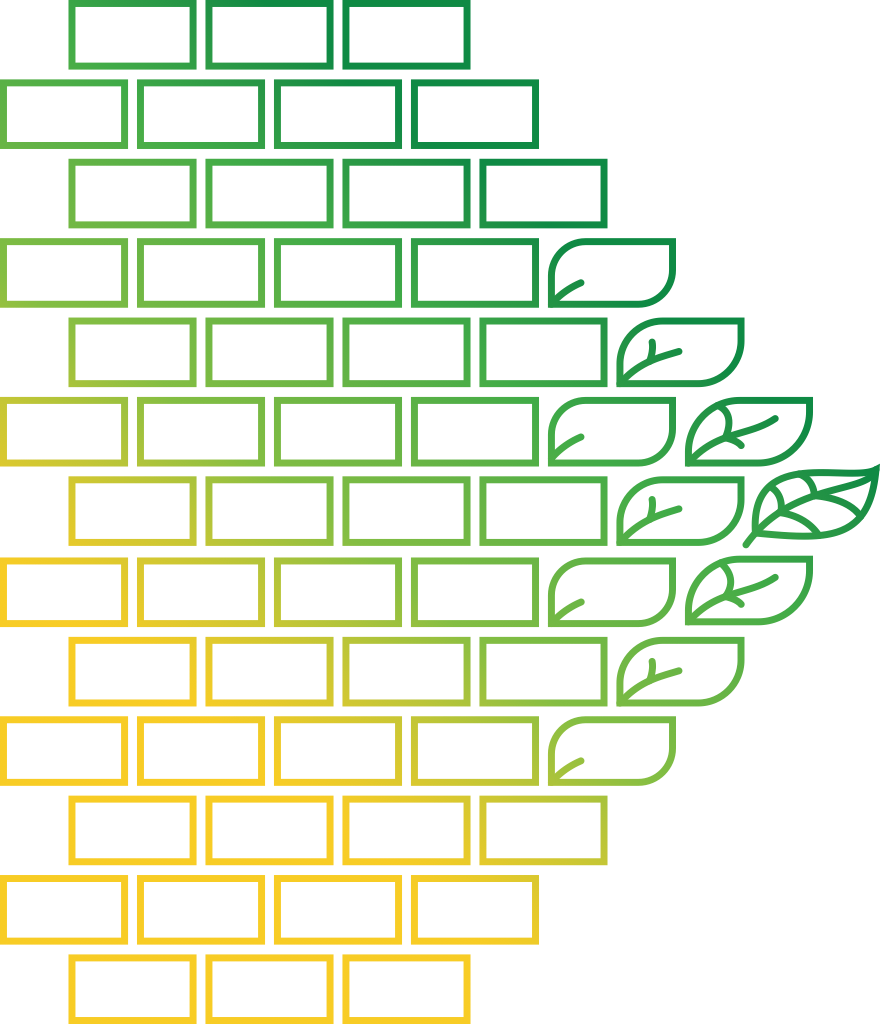 Minutes – 9/21/2022
Loan Delinquency & Allowance for Loan Losses for 9/30/2022 
Financial Statements for 9/30/2022
Agenda acordada
Junta del día – 9/21/2022
Informe de préstamos morosos y pérdidas en nuestros préstamos al 9/30/2022 
Reportes Financieros al 9/30/2022
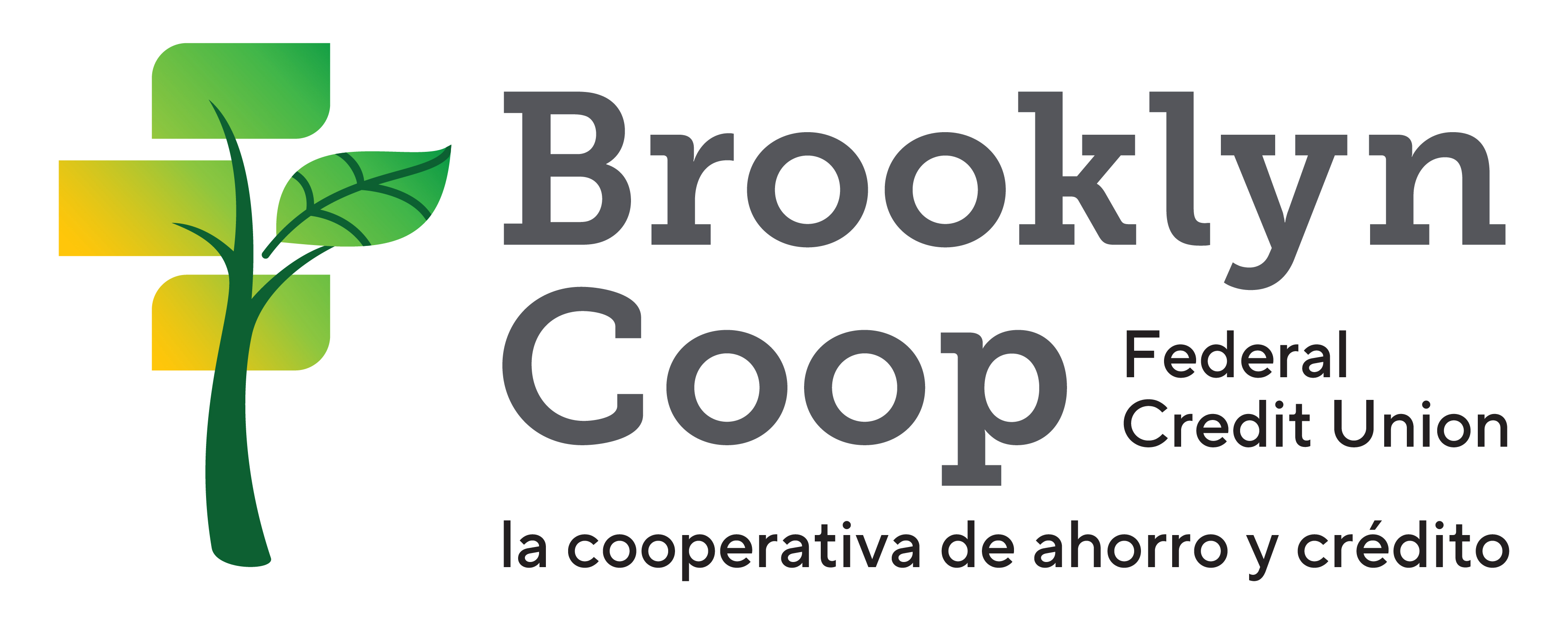 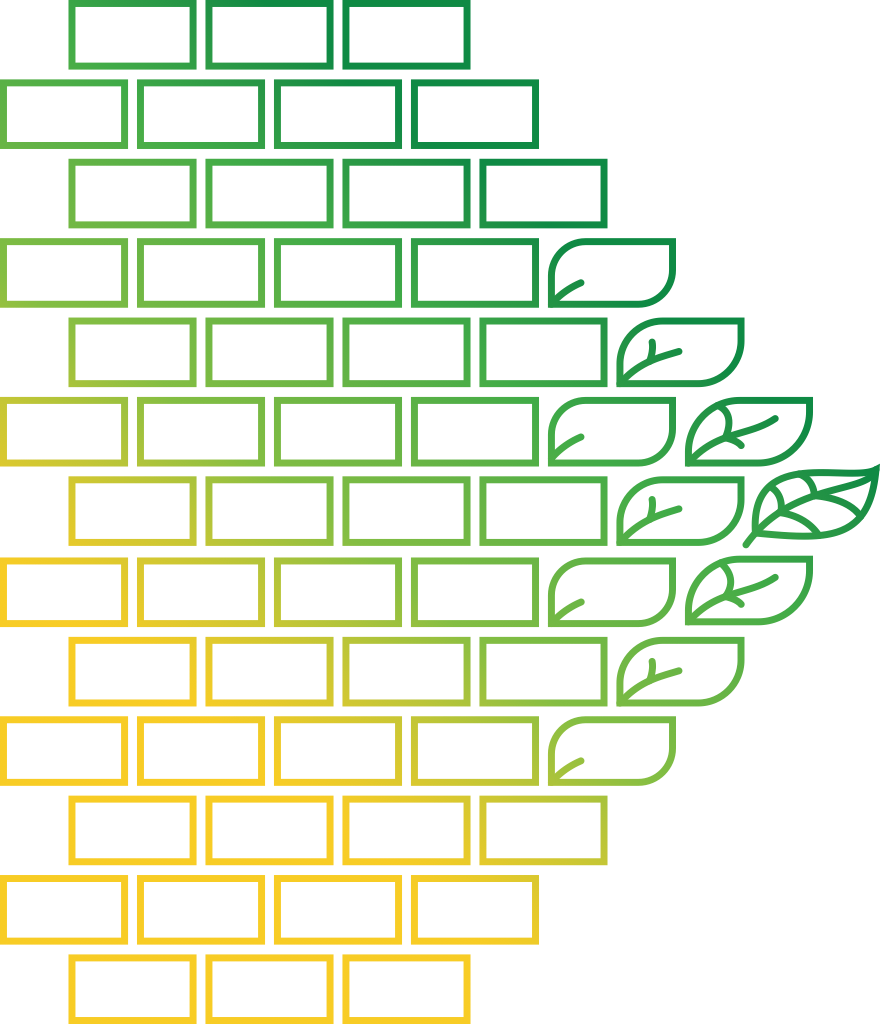 Recent Highlights
Acontecimientos Recientes
¡Abriremos una nueva sucursal en una ubicación diferente, este invierno! 
En alianza con la organización Cypress Hills LDC, la Cooperativa abrirá la sucursal localizada en la Ave Atlantic y calle Chestnut. 
La sucursal localizada en 1474 Myrtle cerrará, pero aún no tenemos una fecha en específico de cuando sucederá. Mantendremos informados a los socios antes de que esto ocurra. No tiene de que preocuparse. 
Haremos una importante actualización a la tecnología móvil y a nuestro sitio web en Enero del 2023, por favor le pedimos que este al pendiente de toda la información que estaremos compartiendo este Diciembre para garantizar la transición sin ningún problema de la banca electrónica.  
¡Las Asambleas con socios van a iniciar de nuevo! La primera será el 27 de Octubre en Ingles y la segunda sesión en Español esta agendada para el 10 de Noviembre.  
¡Estamos muy contentos de compartirle que hemos renovado nuestro logo!
BCoop originated $14 million in new loans and opened 650 new accounts so far this year.
We are opening a new branch location this winter!
In partnership with Cypress Hills LDC, BK Coop will open a new location on Atlantic and Chestnut Avs.
The Myrtle branch is still scheduled for closing though we don’t know when yet. 
We will roll out a significant upgrade to our online and mobile technology in January – watch for information about ensuring a smooth transition for your home banking in December.
Town Halls are starting again!  The first one will be held Oct 27 in English, with the Spanish session scheduled for November 10.
We refreshed our logo!
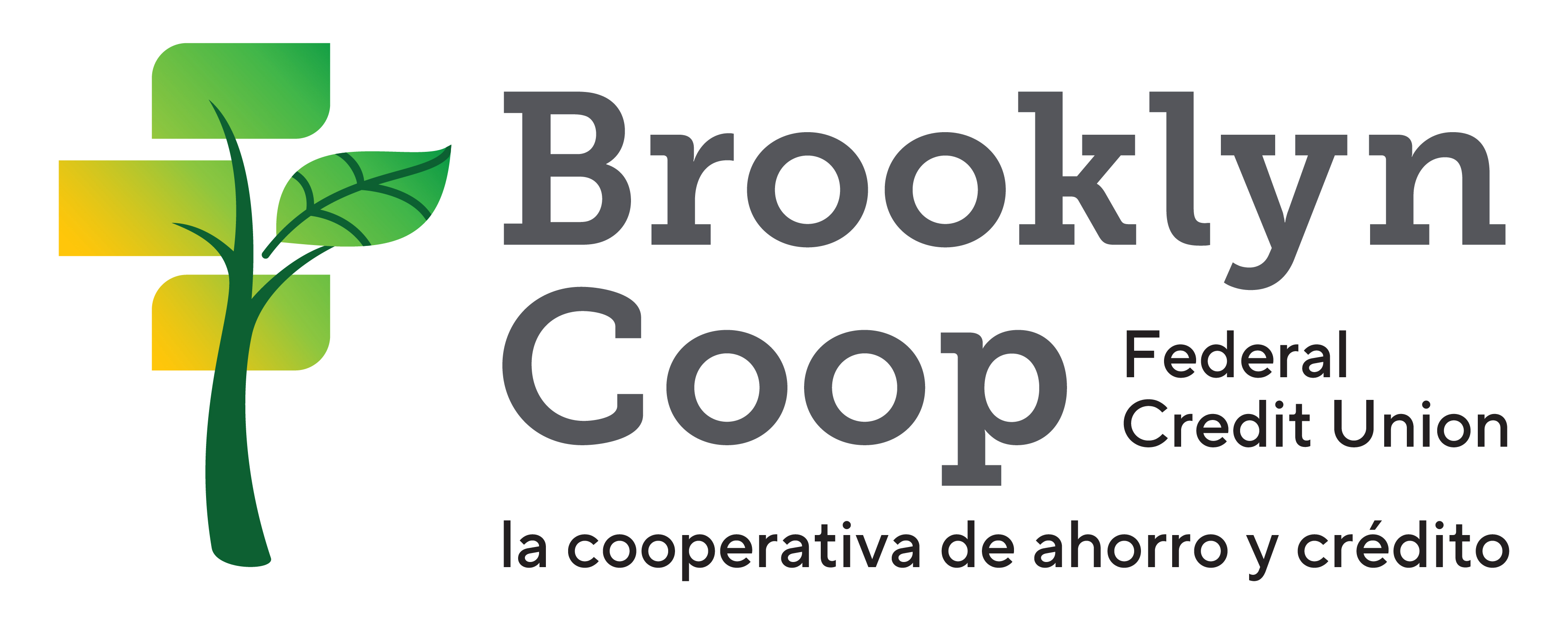 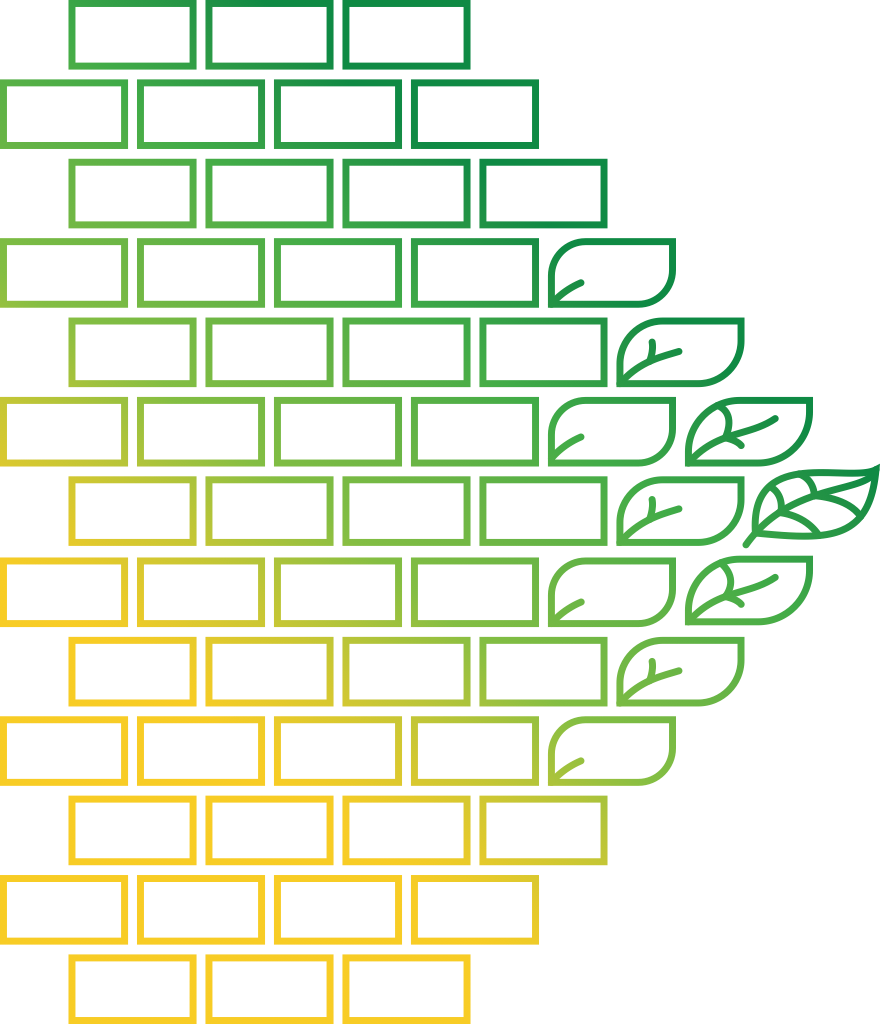 Branch Hours anticipated /Horas de Atención al Público esperado:
834 Dekalb AvenueMon/ Lunes: 9am-6pmTues/ Martes: 9am-2pmWeds/ Miercoles: closed / cerradoThurs/ Jueves: 9am-2pmFri/ Viernes: 9am-5pmSat/ Sábado: 9am-2pm
1474 Myrtle AvenueMon/ Lunes: closed / cerradoTues/ Martes: 9am-5pmWeds/ Miercoles: closed / cerradoThurs/ Jueves: closed / cerradoFri/ Viernes: 2pm-6pmSat/ Sábado : 9am-2pm

282 Chestnut Avenue
Mon/ Lunes: closed / cerrado
Tues/ Martes: closed / cerrado
Weds/ Miercoles: 9am-2pm
Thurs/ Jueves: 9am-2pm
Fri/ Viernes: 9am-1pm
Sat/ Sábado: 9am-2pm
We will shift to this schedule once Chestnut opens this winter.
Look out for notices announcing 
the Grand Opening celebrations for the Chestnut branch!
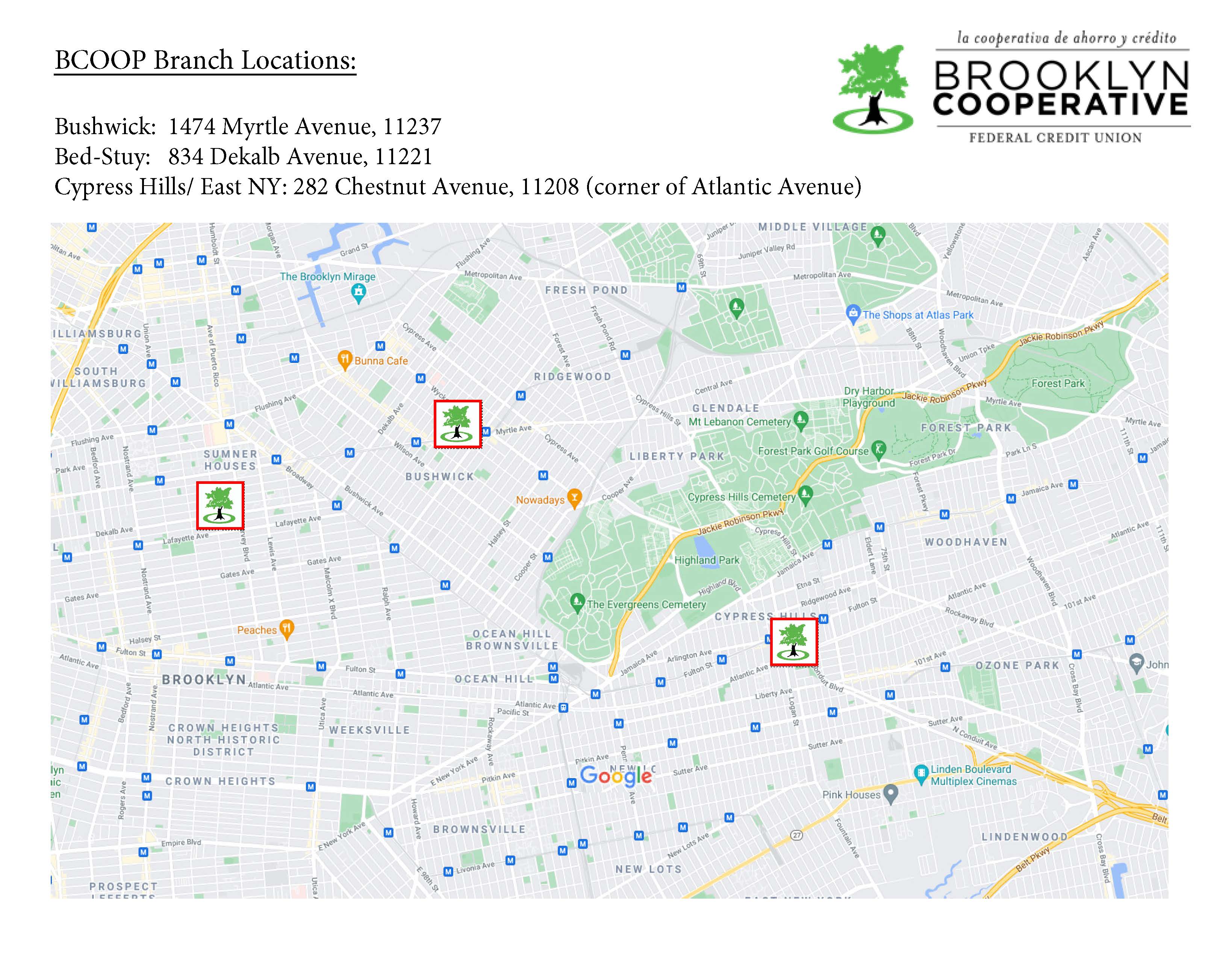 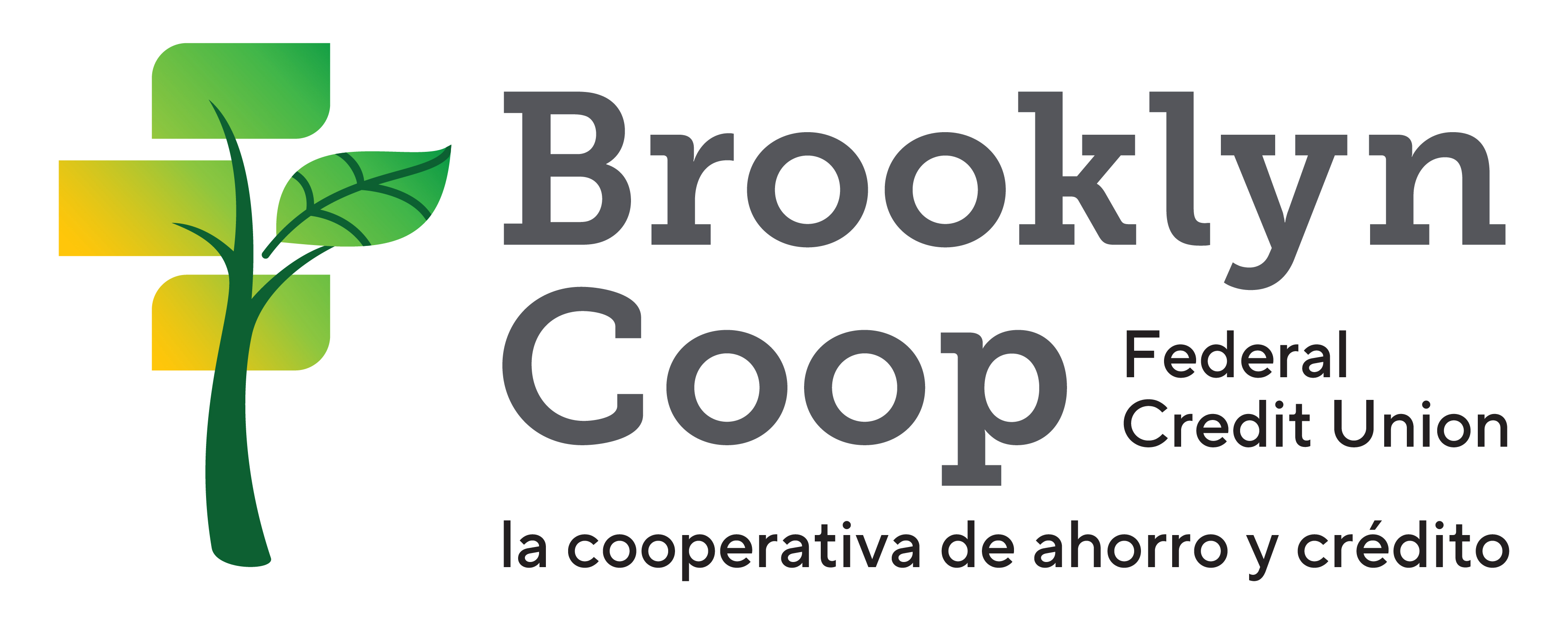 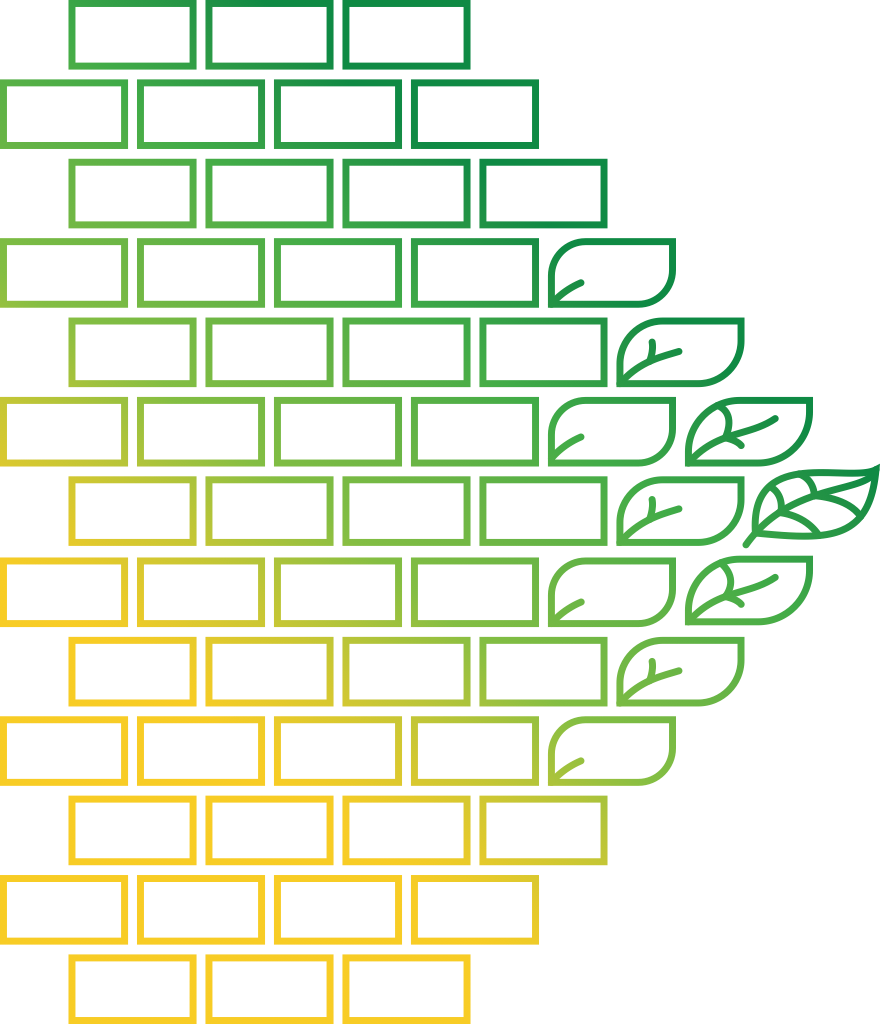 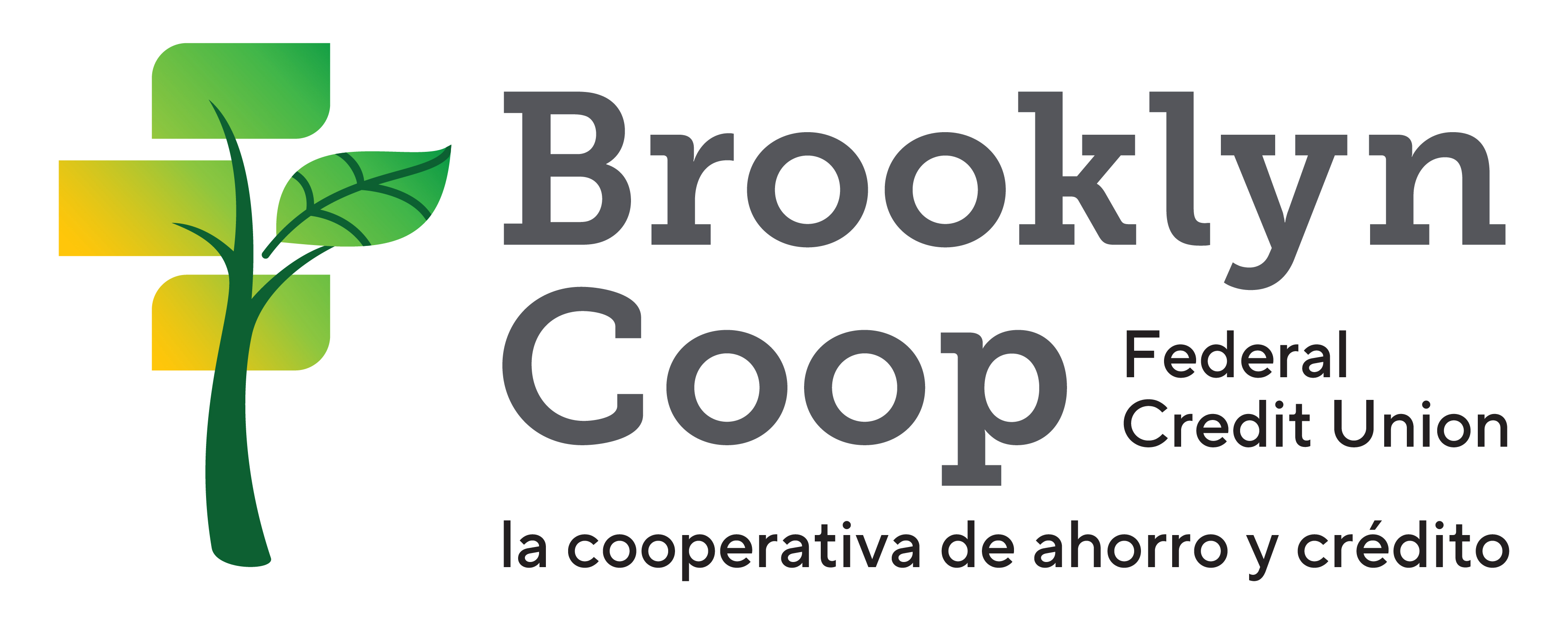 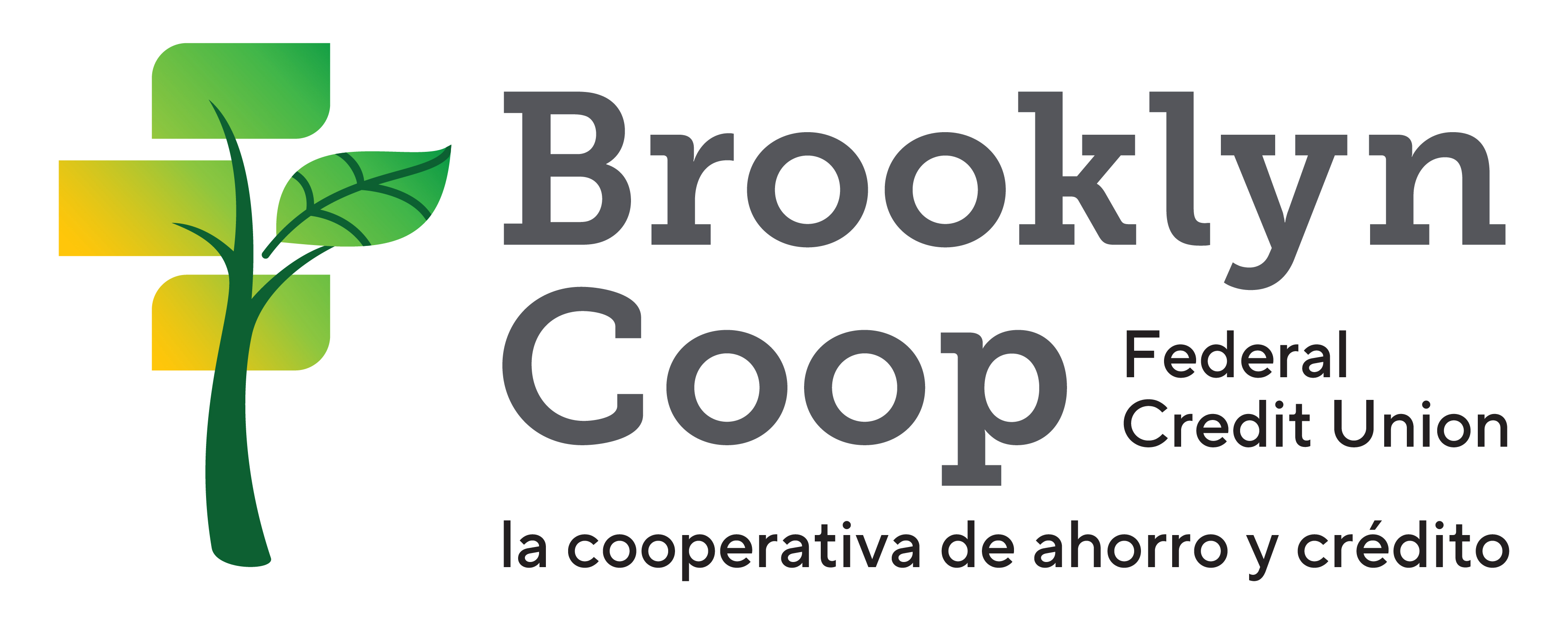 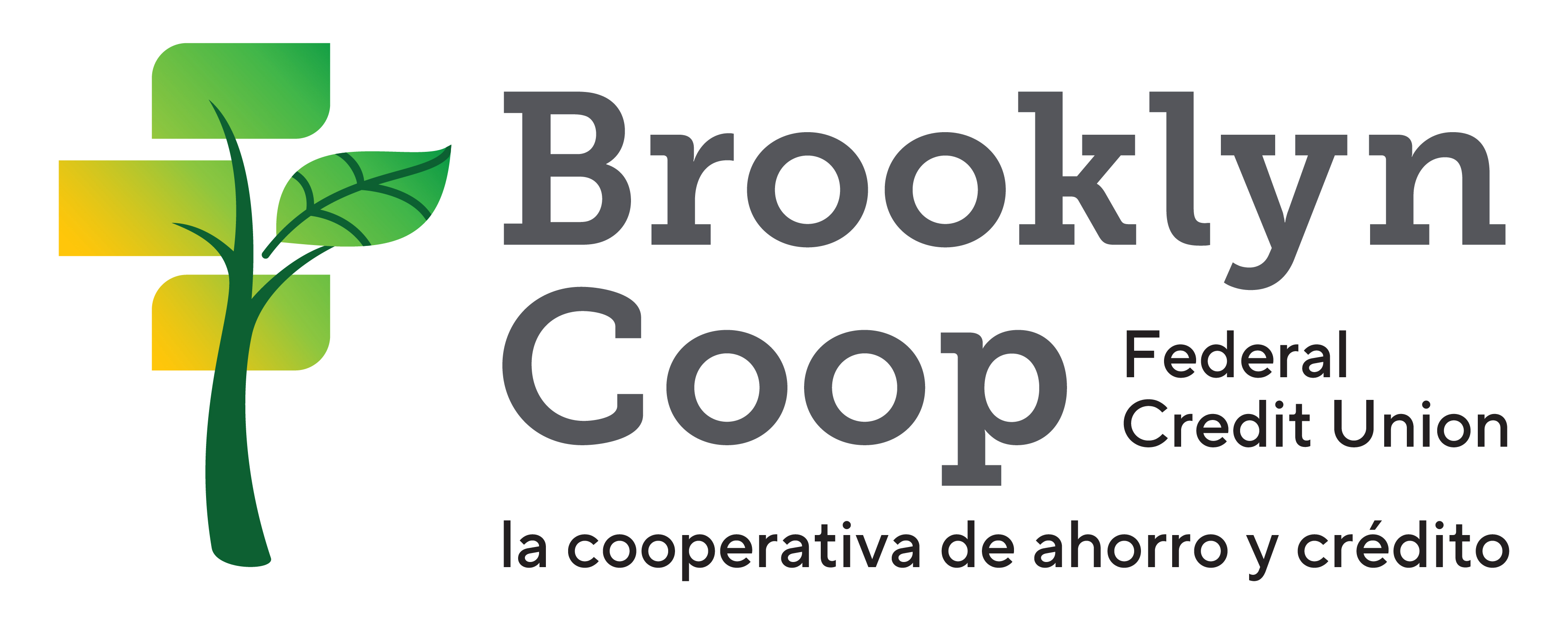 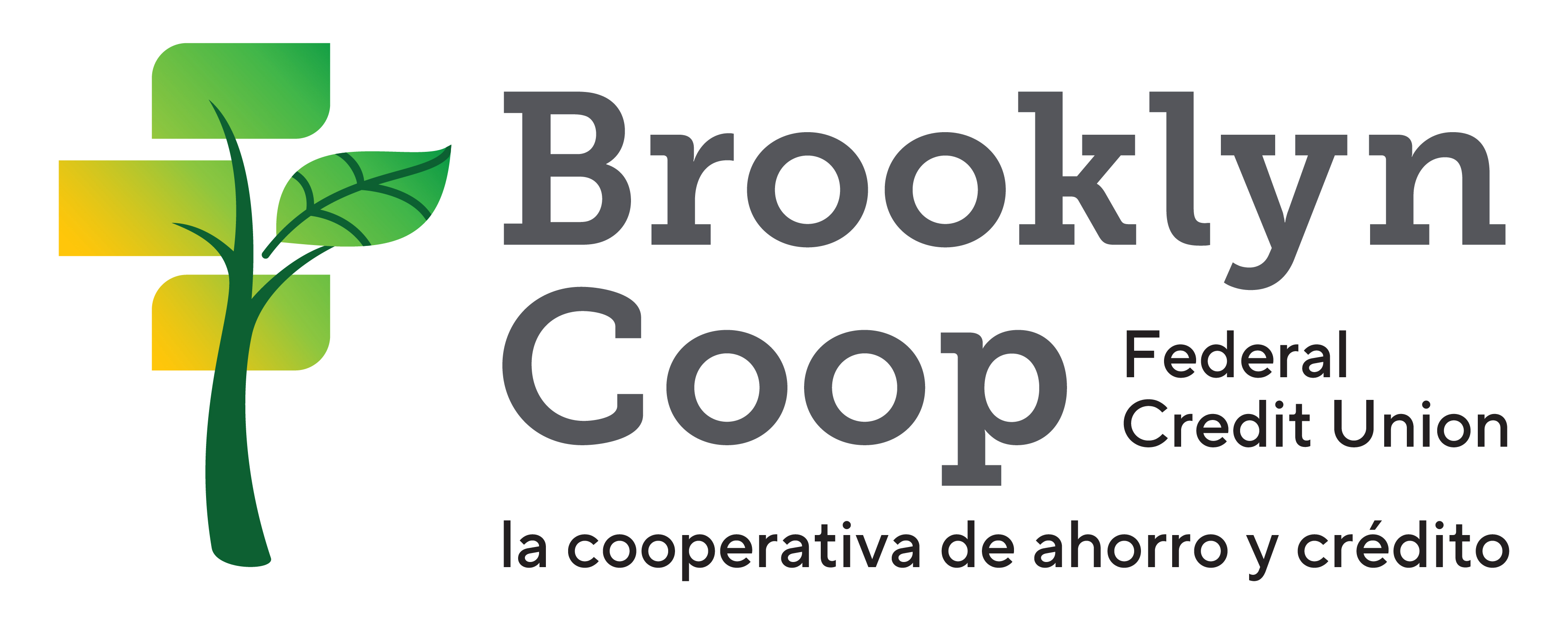 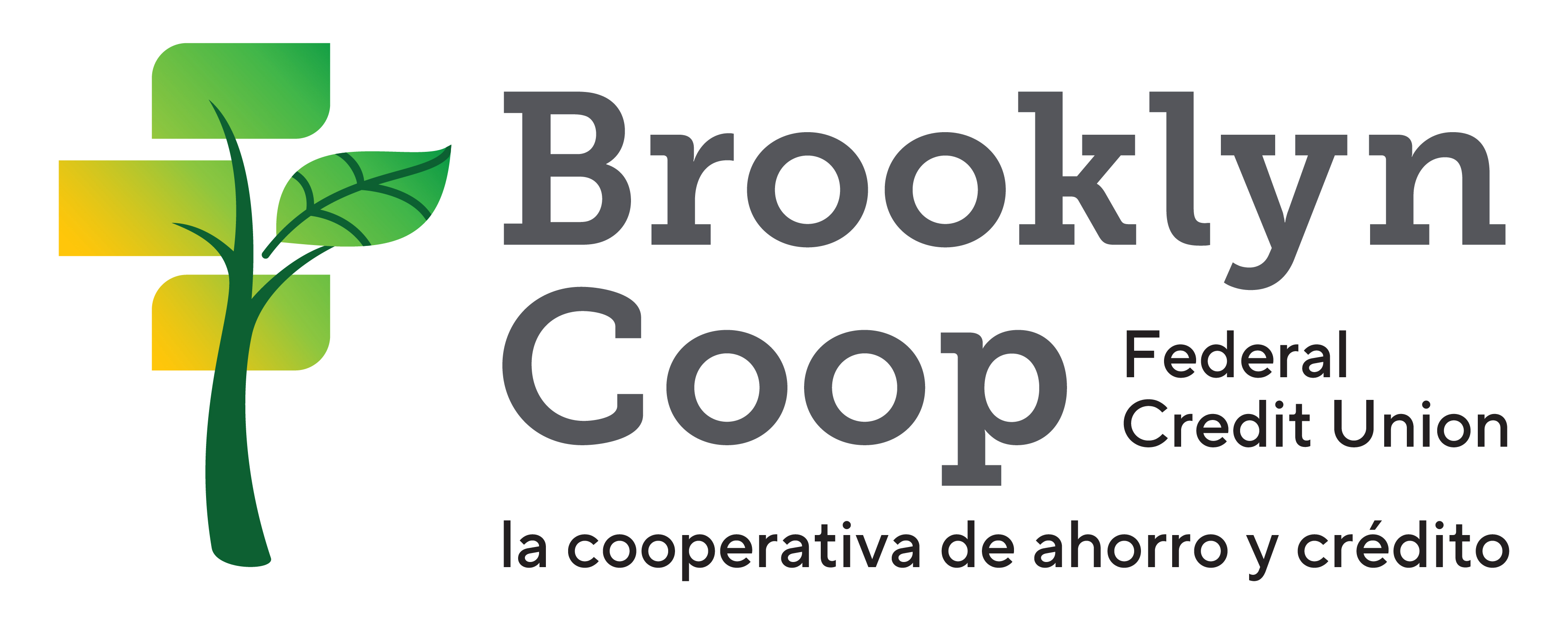 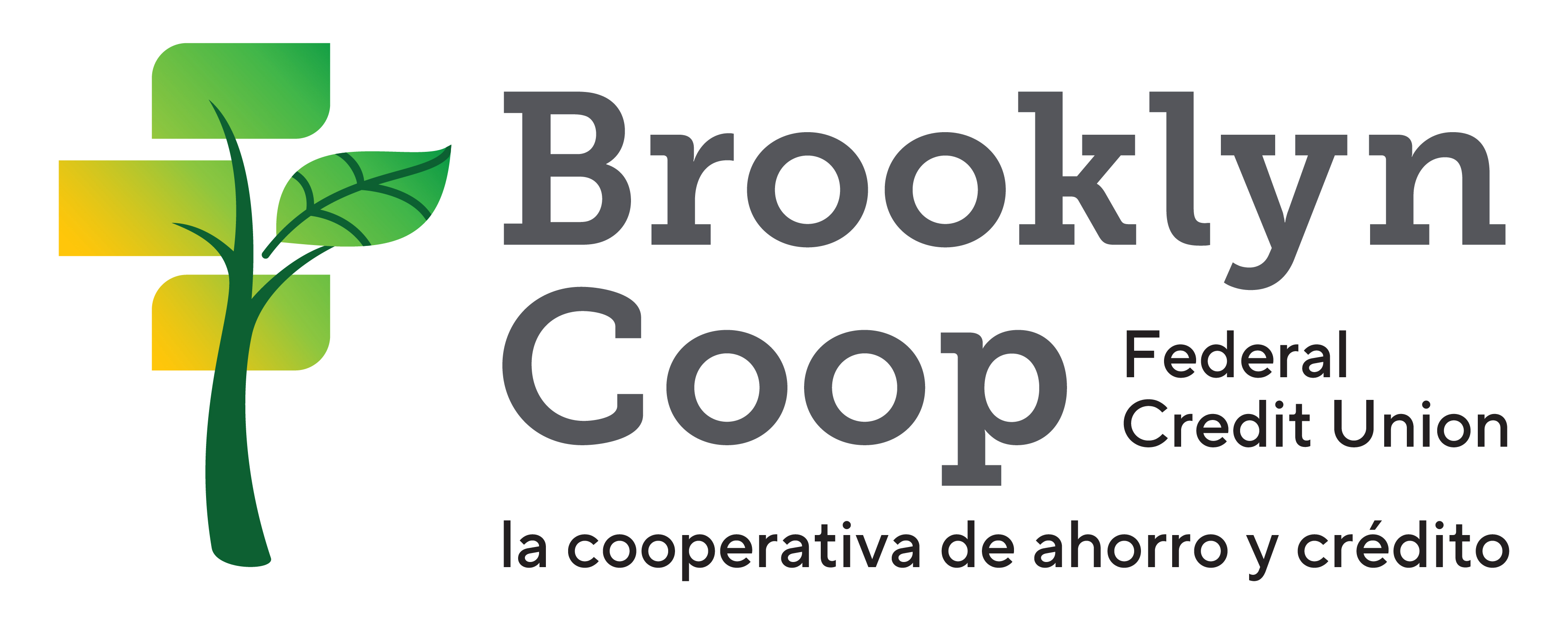 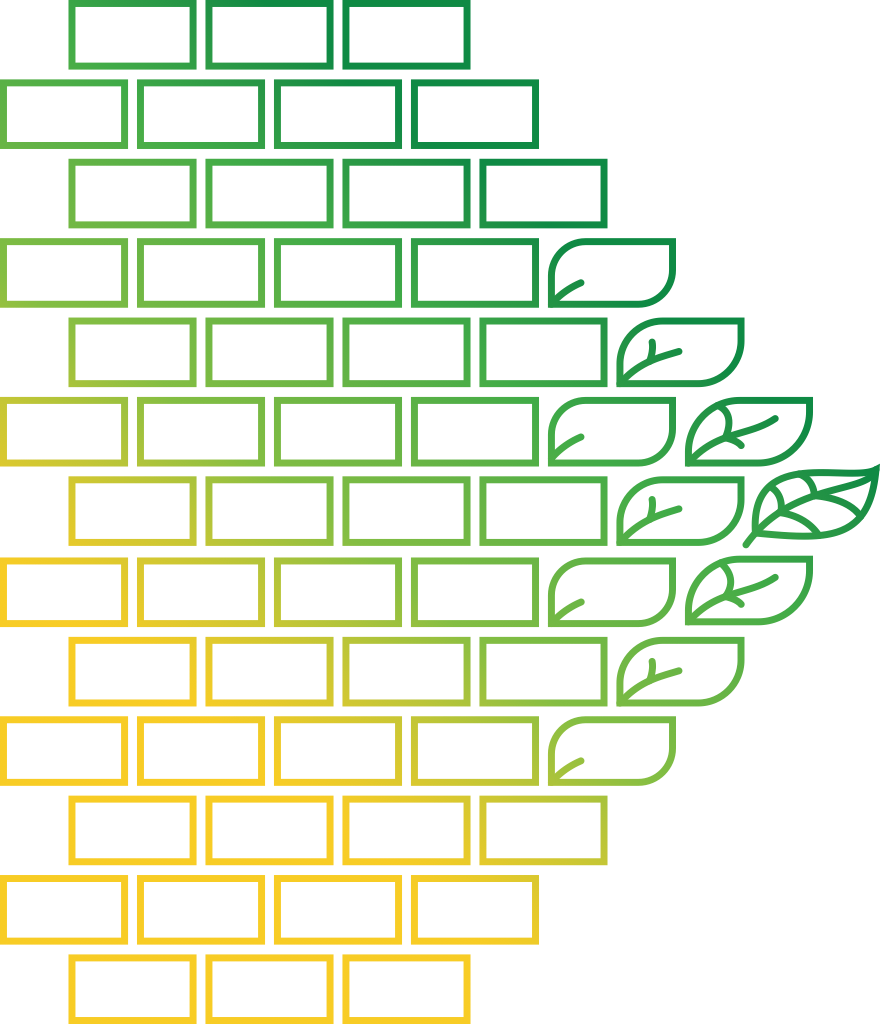 Supervisory Committee Report
Reporte del Comité de Supervisión
The Supervisory Committee helps govern the credit union by monitoring its record keeping and adherence to federal regulations. It is separate from the Board of Directors, also comprised of volunteers. 
Currently Paula Lee Poy and Emma Broderick are our Sup Comm members. 
The Committee is responsible for engaging an independent audit every year, verifying the accounts of members every 18 months, and responding to member complaints. 
Last year the Committee contracted with the accounting firm Wojeski & Co to complete the audit for the year December 31, 2021. There were no major negative findings.
El Comité de Supervisión monitorea el mantenimiento de los archivos y el seguimiento de las reglas federales, así como para revisar el desempeño de oficiales y empleados. Este Comité cumple un papel esencial en la administración de la cooperativa. 
Actualmente Paula Lee Poy y Emma Broderick son las miembras del Comité. 
Sus responsabilidades mayores son: llevar a cabo una auditoria anual; verificar las cuentas de los miembros cada 18 meses; y responder a las cuestiones de miembros.
El Comité de Supervisión contrató a la compañía Wojeski & Co para completar la auditoria anual, efectiva el 31 de diciembre del 2021. No se encontraron resultados significativos.
Contact: supervisory@brooklyn.coop
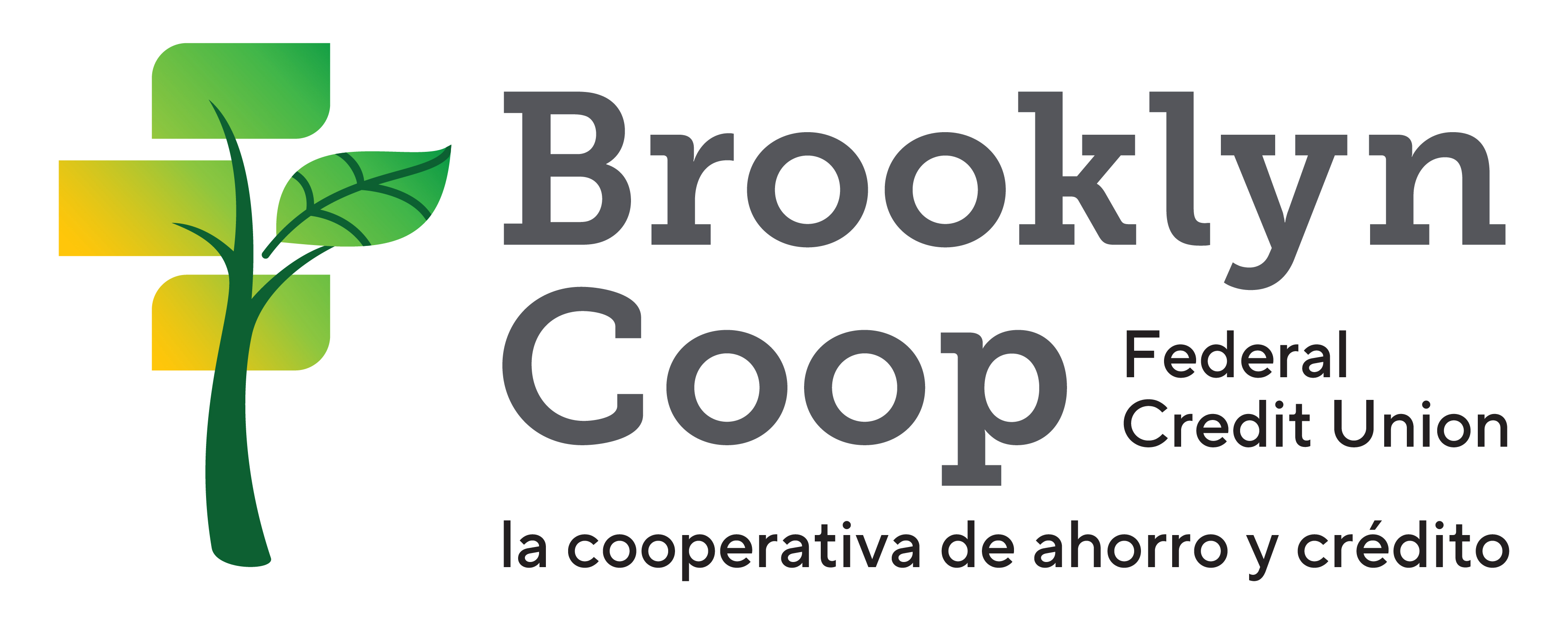 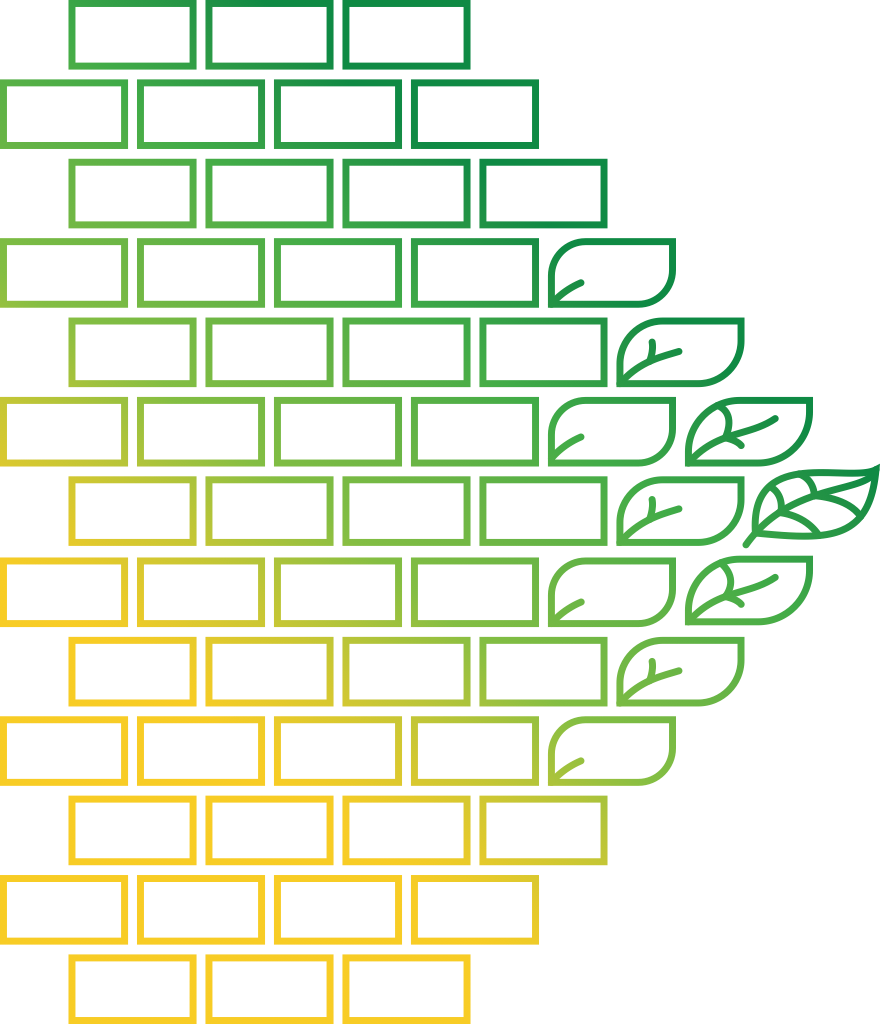 Elections
Elecciones
Este año hay 1 posicion por cubrir en nuestra mesa directiva. La miembra desea continuar con su rol por tres años más. Ella es:
Samira Rajan, la gerente general de Bk Coop
Habíamos informado a los miembros de la cooperativa de la oportunidad de someter nominaciones en el agosto de 2022.  Como no recibimos ninguna otra nominación, la elección no será realizada por votación. 
La junta directiva se complace en elegir la miembra mencionado arriba.
This year there is 1 Board positions to be filled. This Board member wishes to continue in their role for another 3-year term. She is:
Samira Rajan, Bk Coop’s current CEO
Members were informed of the opportunity for them to submit a nomination in August 2022. As no other nominations were received, there will not be an election by ballot.
The Board is pleased to declare the above Board member elected by general consent.
Upcoming Events/ Próximos Eventos
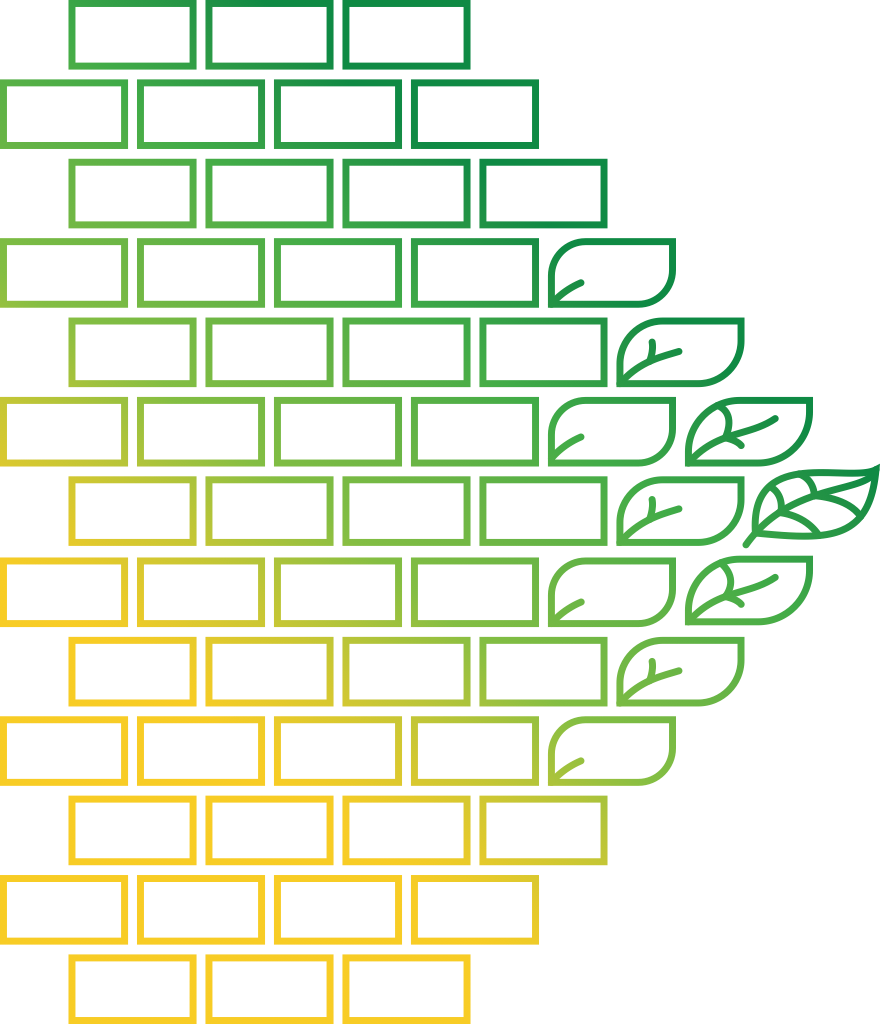 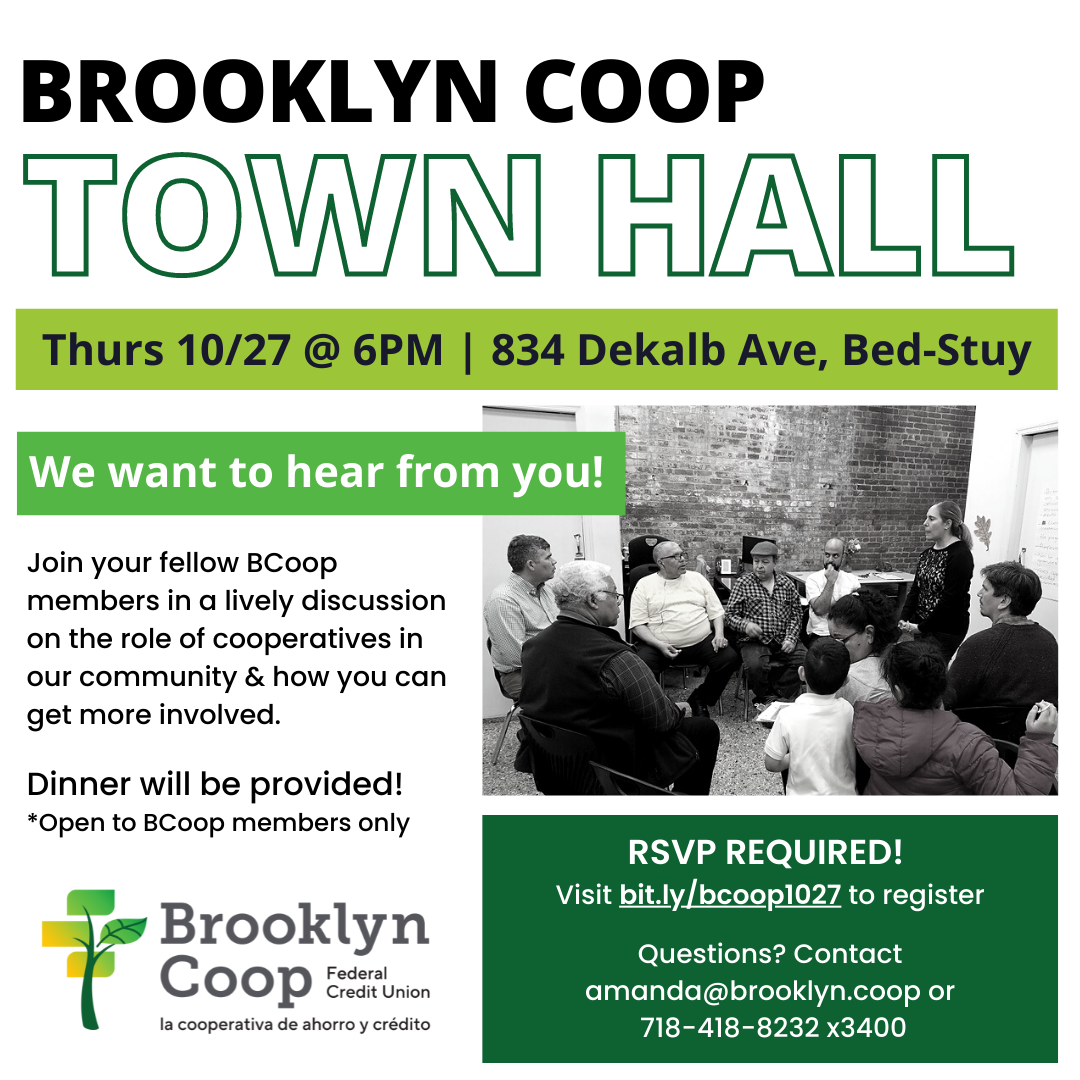 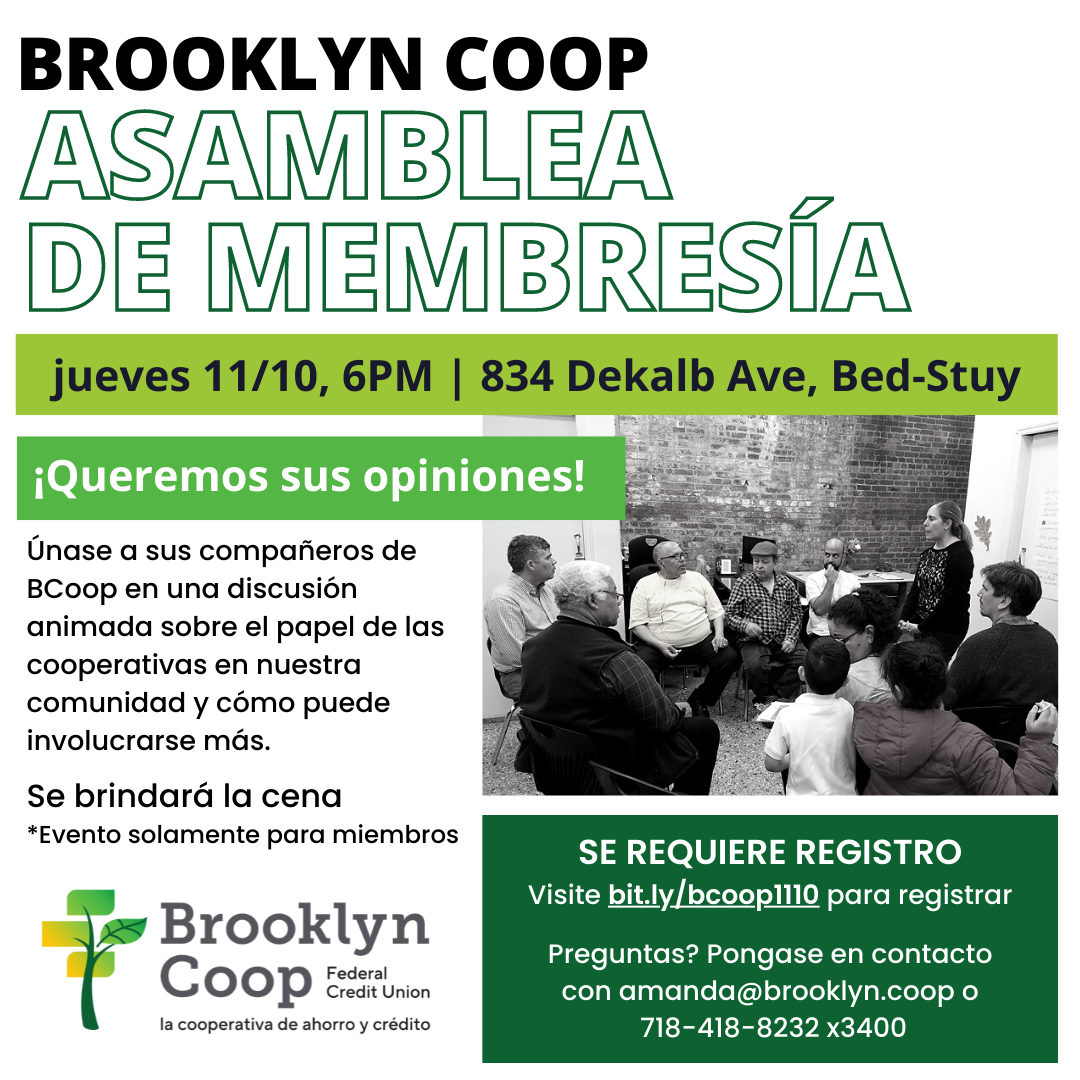 Upcoming Events/ Próximos Eventos
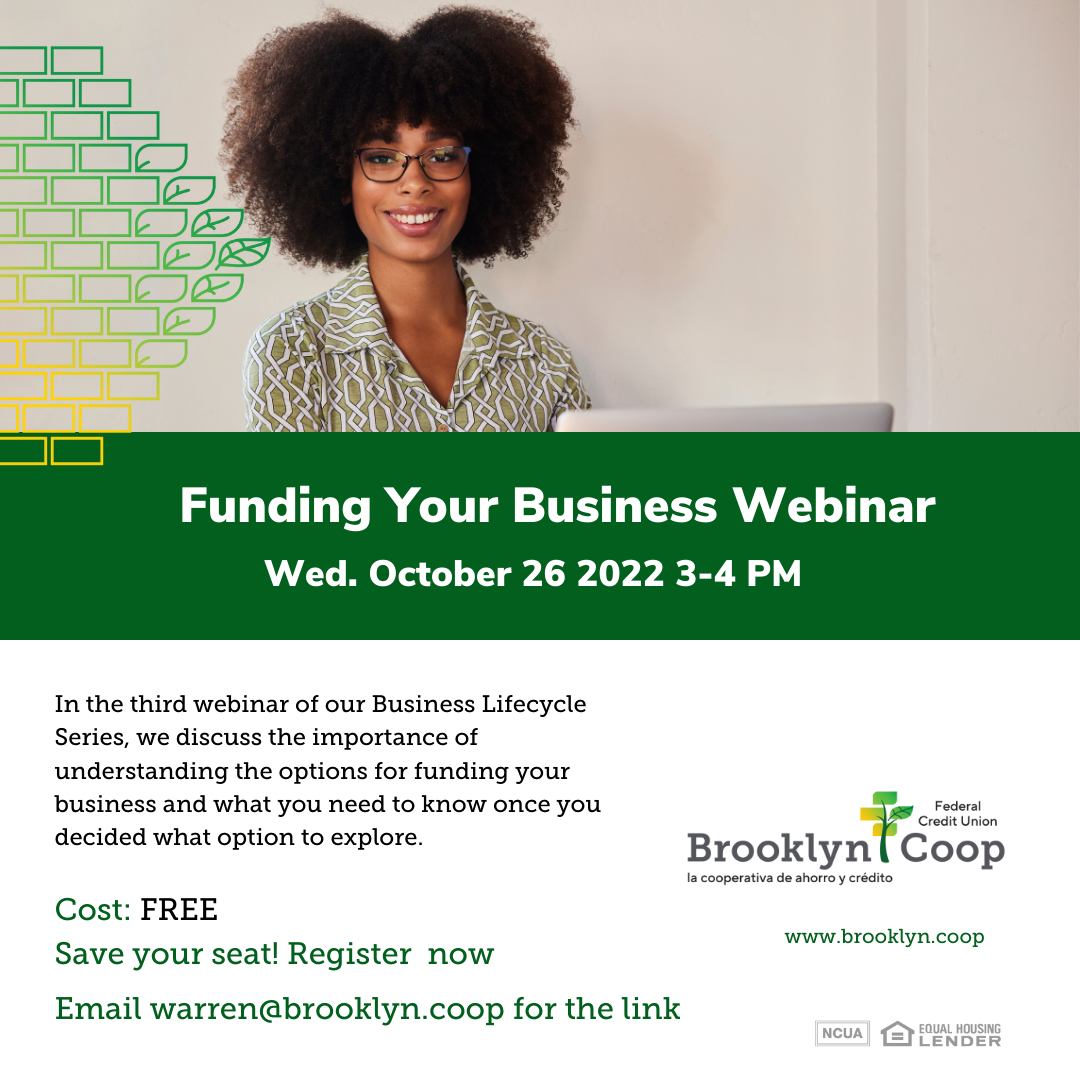 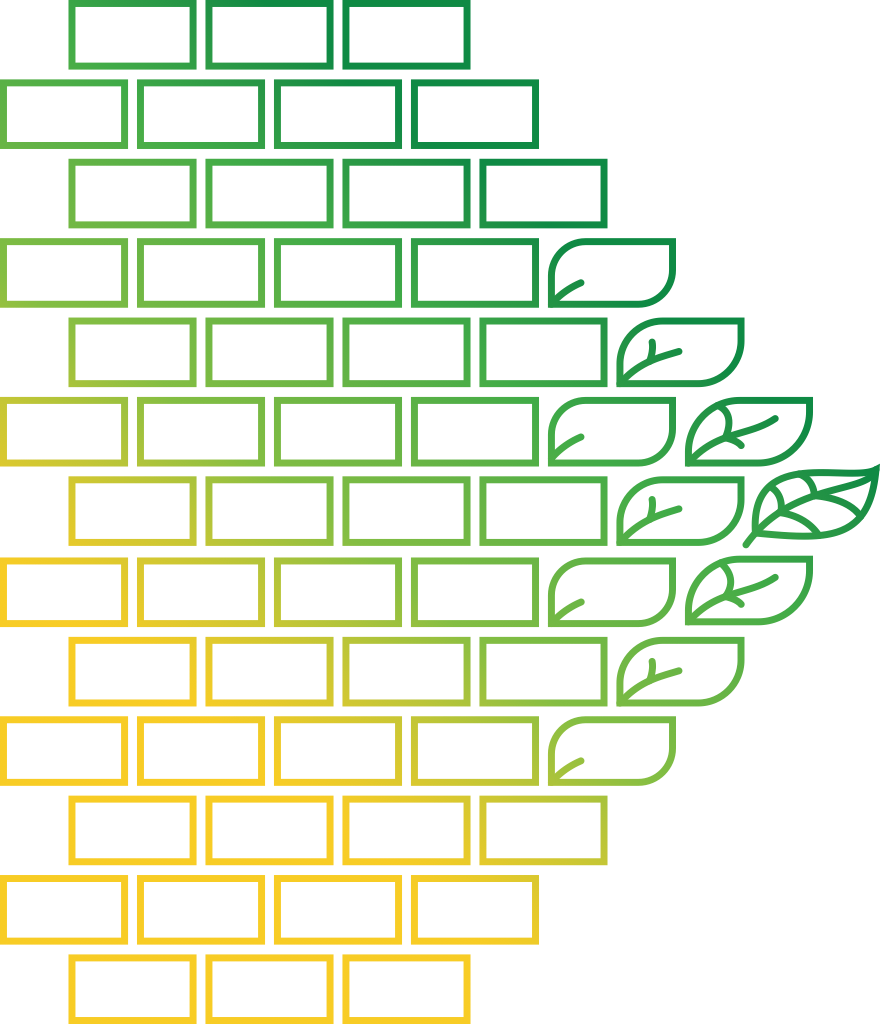 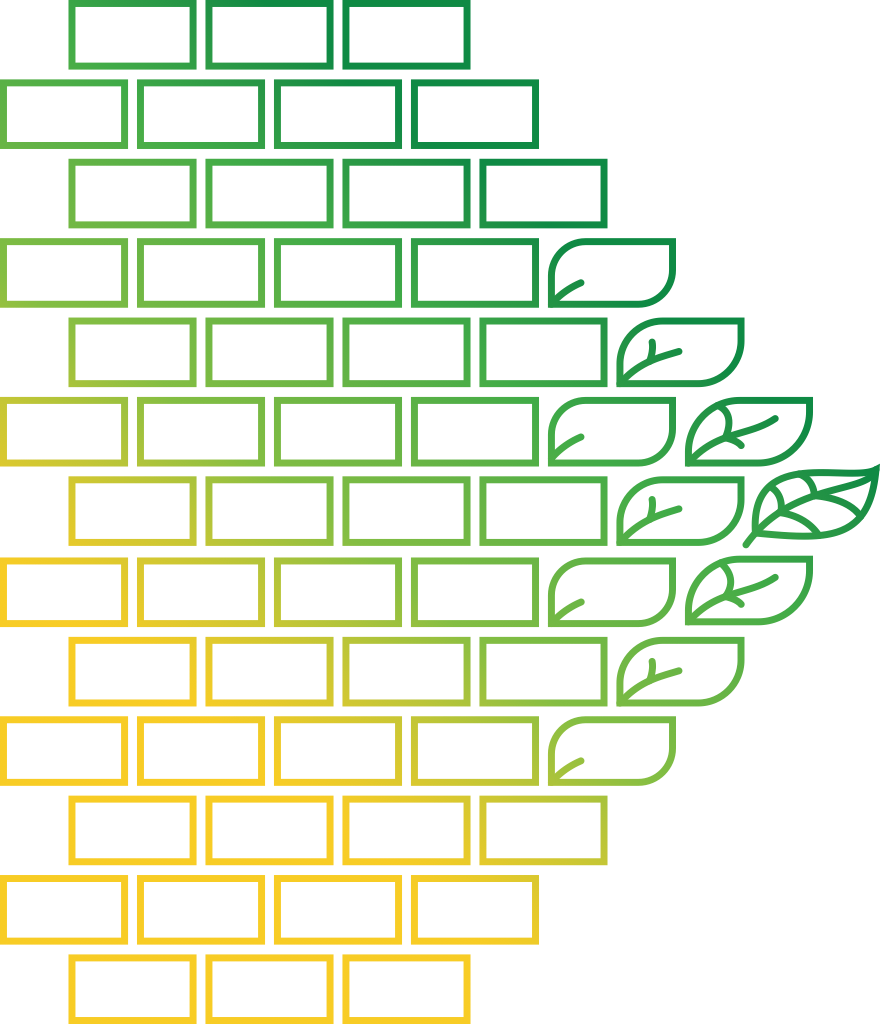 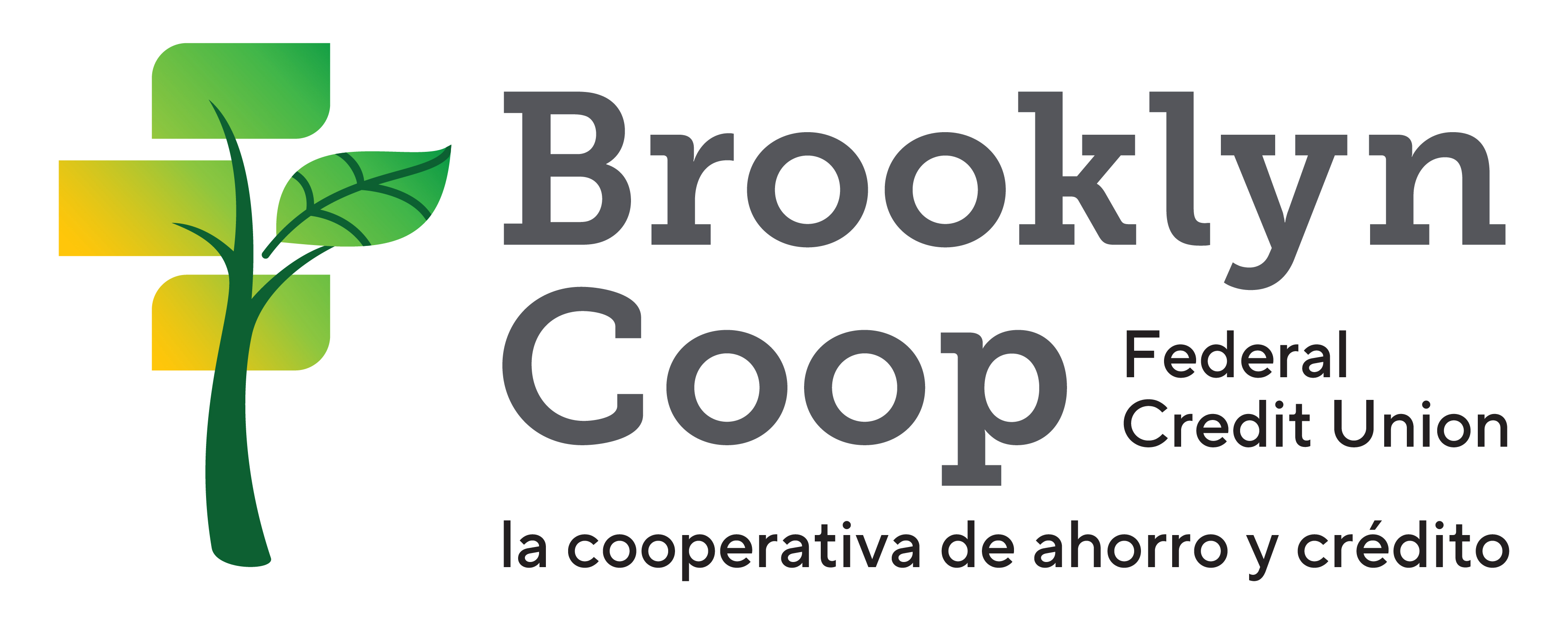 Q & A

Questions from Members / Preguntas de los Socios